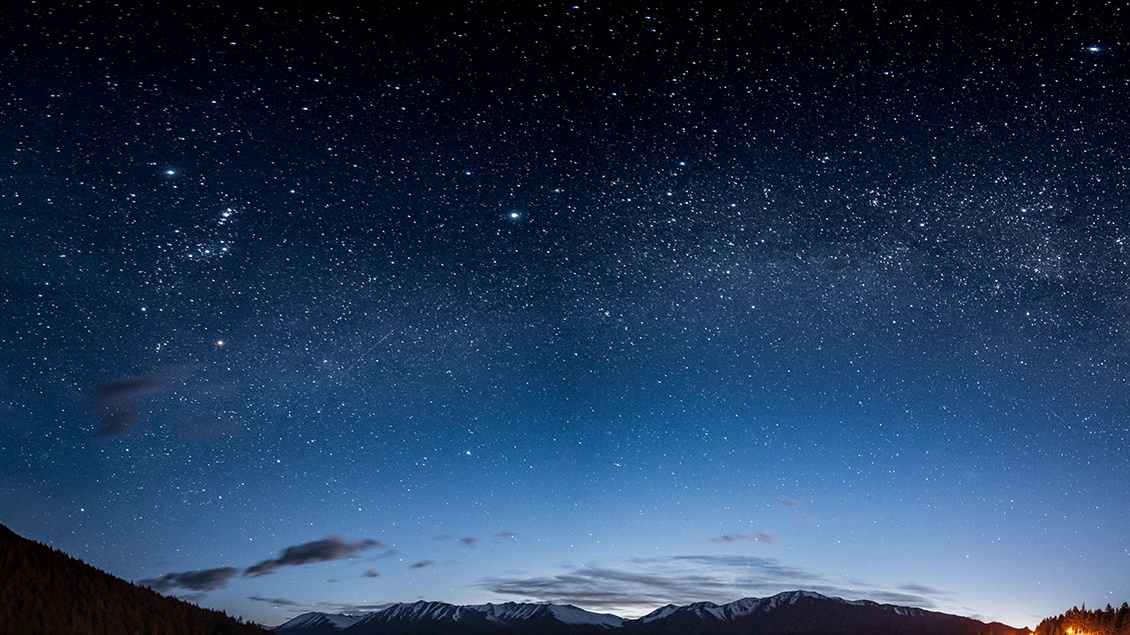 NECESIDADES COMO ORIGEN DE EMPRENDIMIENTOS
Eco  Juan Morón A.
LAS NECESIDADES
Falta o carencia de algo que requerimos para seguir viviendo.
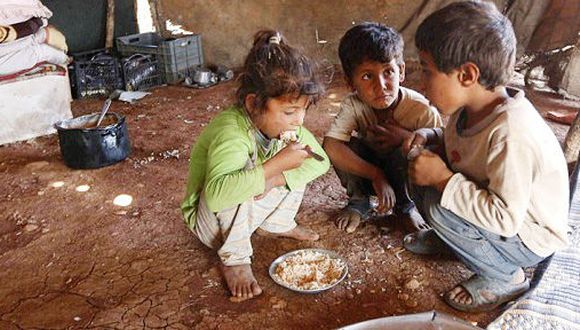 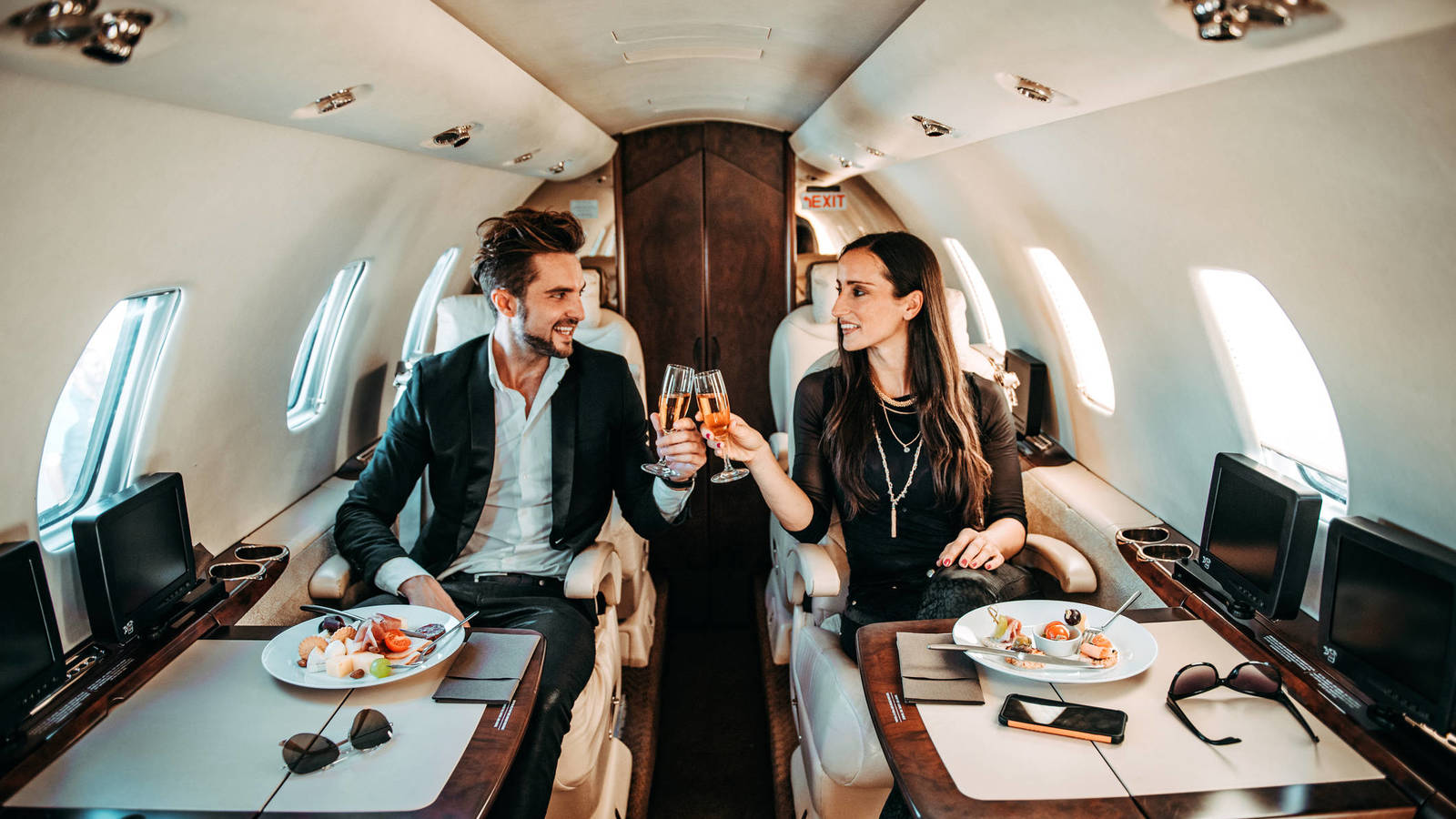 Contenido
Las Necesidades
Características de las Necesidades
Clasificación de las Necesidades
Bienes y Servicios – Clasificación 
Responsabilidades :
      4.1 Del Individuo
      4.2 Del Mercado
      4.3 Del Estado 
6. Rol del Estado y del Mercado
LAS NECESIDADES
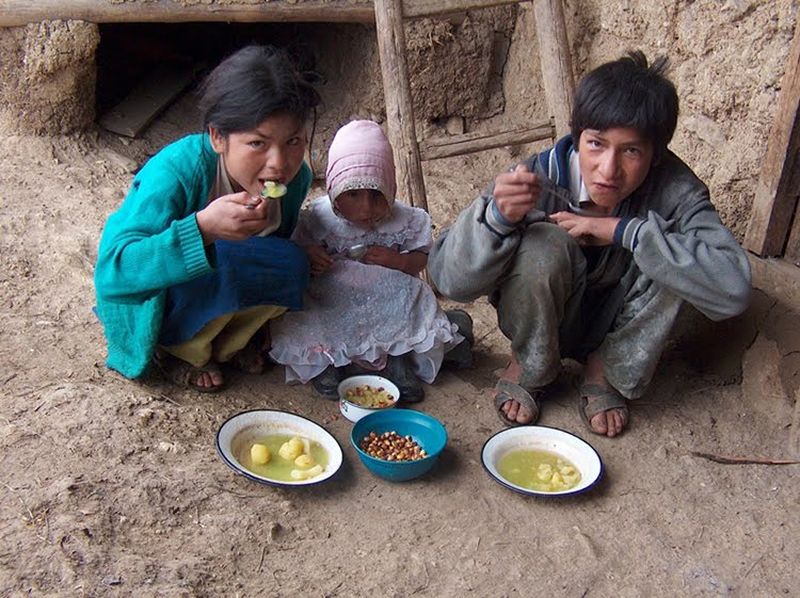 NECESIDAD
ACTIVIDADES  ECO.
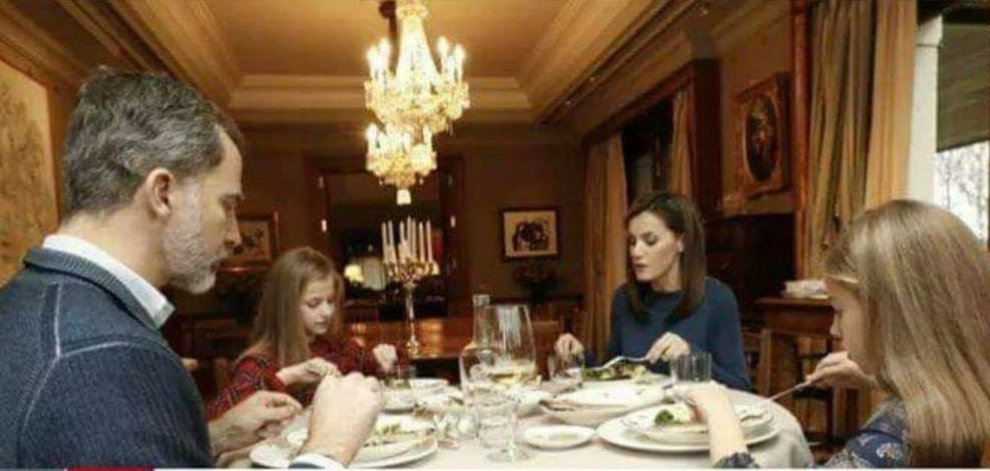 BIENES Y SERVICIOS
. . .
CARACTERISTICAS DE LAS NECESIDADES
Infinitas en Número
Varían en Intensidad
Ilimitadas en  Capacidad
Son Concurrentes
Son Complementarias
CLASIFICACION DE LAS NECESIDADES
1. Según su Naturaleza o Importancia
Aquellas que se satisfacen con bienes de lujo o superfluas.

Autos de lujo, joyas, etc.
TERCIARIAS
Son prescindibles para el SS.HH. 
Son de naturaleza cultural, generalmente.
SECUNDARIAS
Son fundame
ntales para la subsistencia del SS.HH
PRIMARIAS
CLASIFICACION DE LAS NECESIDADES
CLASIFICACION DE LAS NECESIDADES
5. Según el criterio de Maslow
CRECIMIENTO
Creatividad, resolución de conflictos,  etc.
Confianza, éxito, respeto,  etc.
Afecto, sentido de pertenencia, amistad, etc
Protección, resguardo ante el peligro, etc
SUPERVIVENCIA
Alimentación, agua, aire, etc.
ACTIVIDAD
Comente la siguiente frase de Maslow (1908 – 1970)  . . . :
“ES CIERTO QUE EL HOMBRE VIVE SOLAMENTE PARA EL PAN, CUANDO NO HAY PAN. PERO, QUÉ OCURRE CON LOS DESEOS DEL HOMBRE CUANDO HAY UN MONTÓN DE PAN Y TIENE LA TRIPA LLENA CRÓNICAMENTE”.
ACTIVIDAD
Por qué hay sociedades que viven en función de las necesidades que están en la parte superior de la Pirámide frente a sociedades que viven, fundamentalmente, en la base de la Pirmámide?
LOS BIENES
En general, los bienes se clasifican en :
CLASIFICACIÓN DE LOS BIENES ECONÓMICOS
LOS SERVICIOS
Según quien  lo Brinda
Público
Privado
Según quien  lo Consume
Individuales
Colectivos
LAS NECESIDADES
FORMALES
NECESIDADES
ACTIVIDADES  ECONOMICAS
INFORMALES
SATISFACCION
BIENES Y SERVICIOS
E S T A D O
POLIT. PÚBLICAS
MERCADO
INVERSION TRABAJO
RESPONSABILIDAD ?
INDIVI
DUO
REALIZA ACTIVIDAD
INDIVIDUAL
MERCADO
ESTADO
ROL DEL ESTADO Y DEL MERCADO
ECONOMIAS NO DESARROLLADAS
Es un mecanismo de intercambio entre quienes vender y quienes quieren comprar bienes y/o servicos.
Representación de la Sociedad organizada jurídicamente.
ESTADO
MERCADO
Leyes, Políticas, Servicios, etc. no responde a las necesidades del mercado.
Leyes, Políticas, Servicios, etc
Mientras más separados, los escenarios donde se desenvuelven los emprendedores  son más ineficientes.
ROL DEL ESTADO Y DEL MERCADO
El Estado genera políticas de acuerdo a las reales necesidades del mercado. En base a lo que realmente necesitan las empresas 
. . .
El Mercado actúa de acuerdo a las políticas planteadas por el Estado, básicamente porque responden a la  realidad.
. . .
Escenarios o contextos más eficientes para el desarrollo de diferentes actividades emprendedoras
ACTIVIDAD
“ Si Mark Zuckerberg hubiera nacido en el Perú, hubiera llegado a producir su plataforma de FACEBOOK “
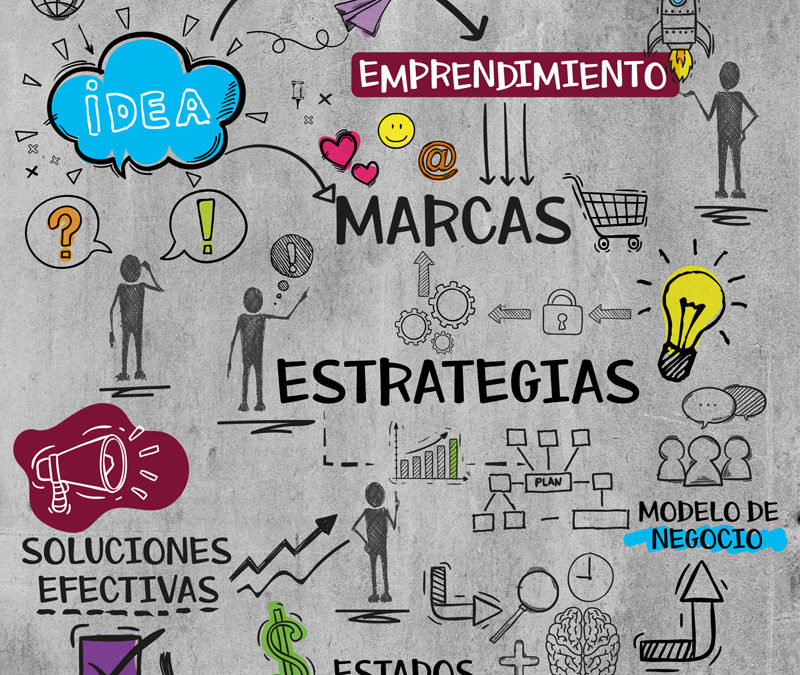 EMPRENDIMIENTOS
Eco. Juan Morón A.
https://aciertoabogados.co/conceptos-basicos-de-emprendimiento-que-tienes-que-saber/